Науковий гурток АГРАРНИХ ТЕХНОЛОГІЙ ТА ЛІСОВОГО ГОСПОДАРСТВА
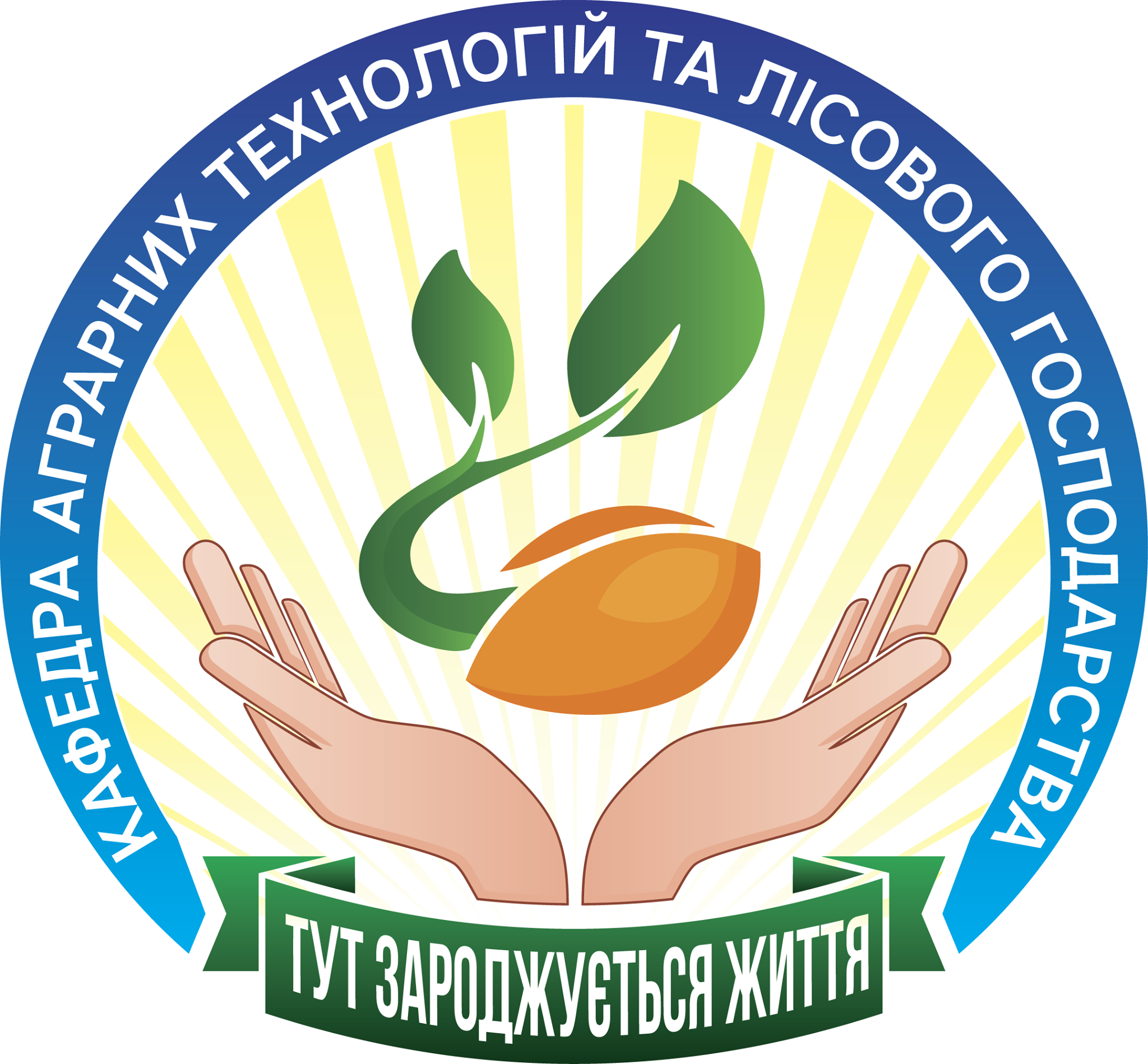 Науковий гурток АГРАРНИХ ТЕХНОЛОГІЙ ТА ЛІСОВОГО ГОСПОДАРСТВА був створений на кафедрі АТЛГ в 2017 році.
Керівник наукового гуртка старший викладач кафедри аграрних технологій та лісового господарства Чмель Олена Петрівна
Староста наукового гуртка здобувач вищої освіти групи ЛС-171 Ткаченко Євгеній
На 2020 рік членами гуртка є 25 здобувачів вищої освіти,що навчаються за спеціальностями 201 “Агрономія”  та 205 “Лісове                                                                                                                           господарства”
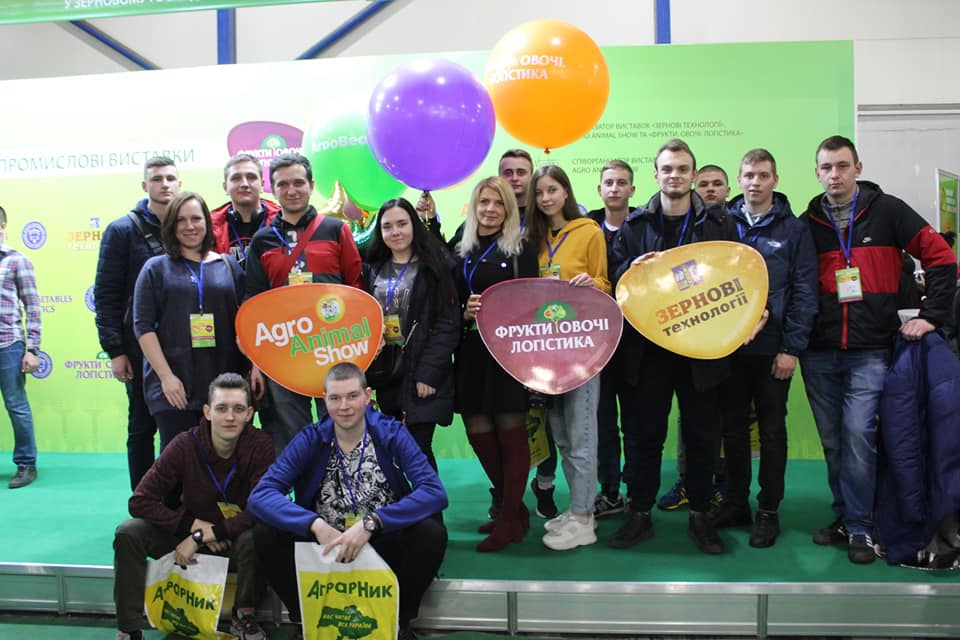 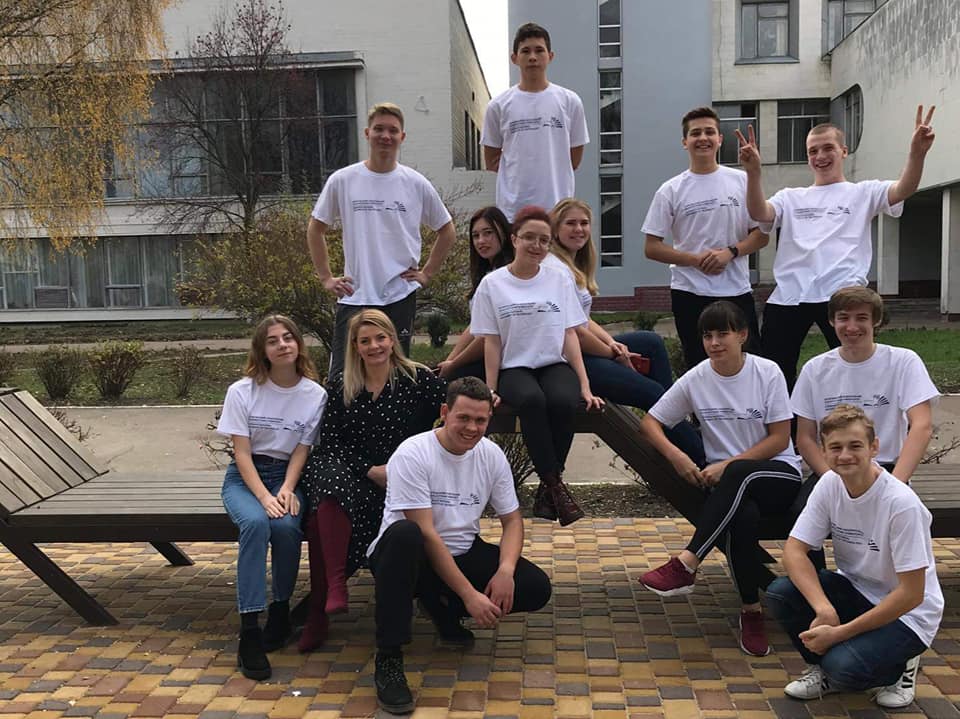 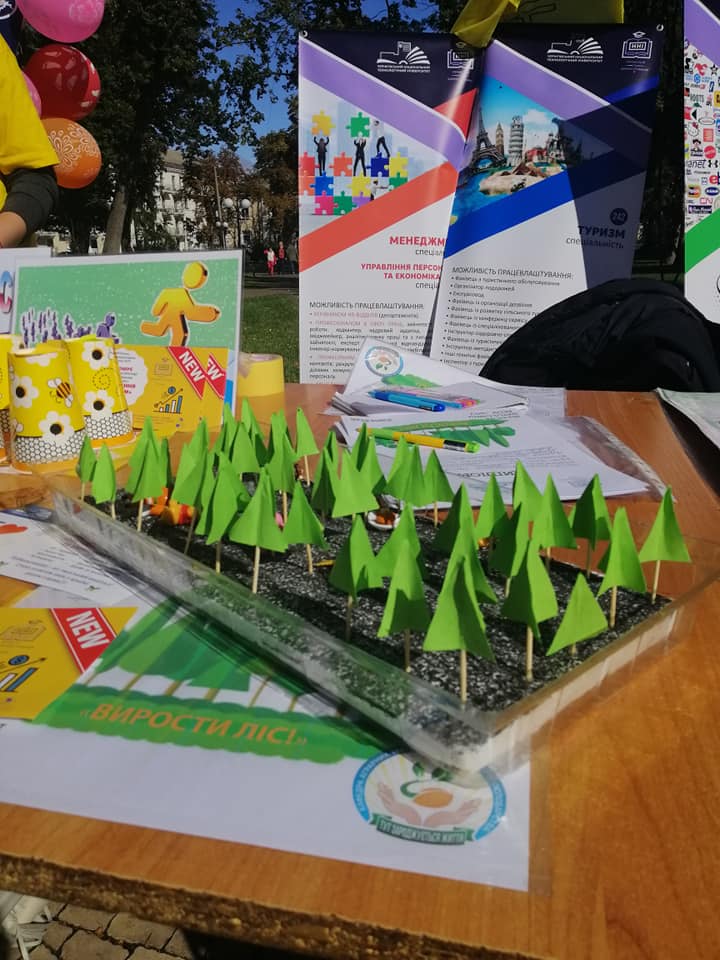 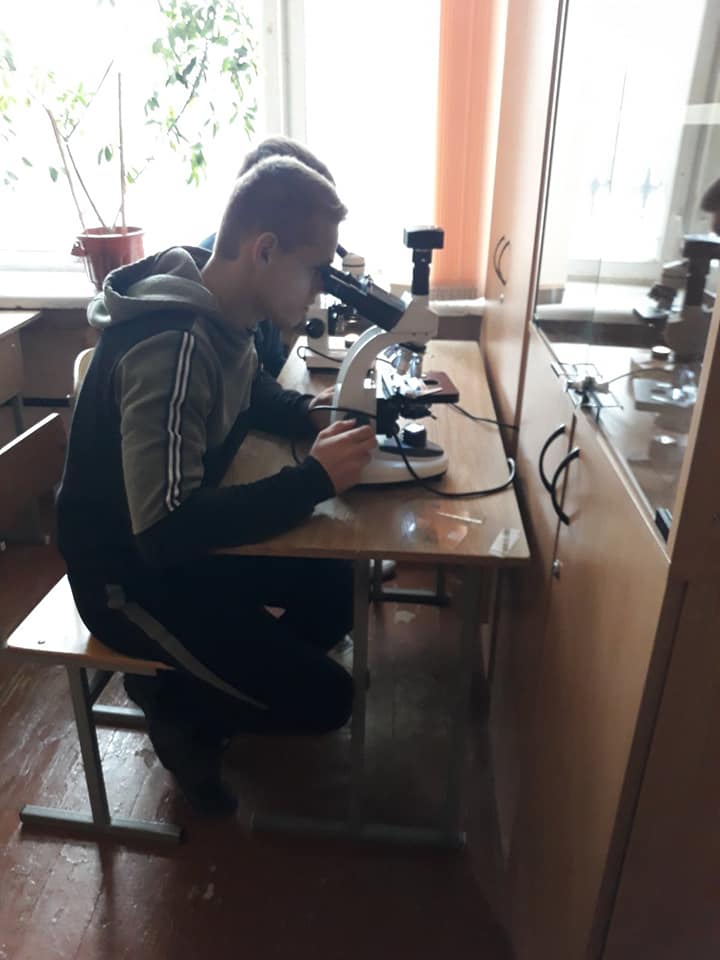 Напрямки наукової роботи гуртка АТЛГ:
Оптимізація зелених зон територій Чернігівського Полісся;
Дослідження способів досягнення збалансованого 
    мінерального живлення соняшнику в зоні Полісся України;
Дослідження впливу на урожайність пшениці мікробних препаратів при передпосівній обробці насіння;
Вивчення інтенсивних технологій вирощування сільськогосподарських культур в умовах Полісся.
Виконання стаціонарних накових досліджень проводять
 на НВД «Деснянка» та СОК «Фортуна»
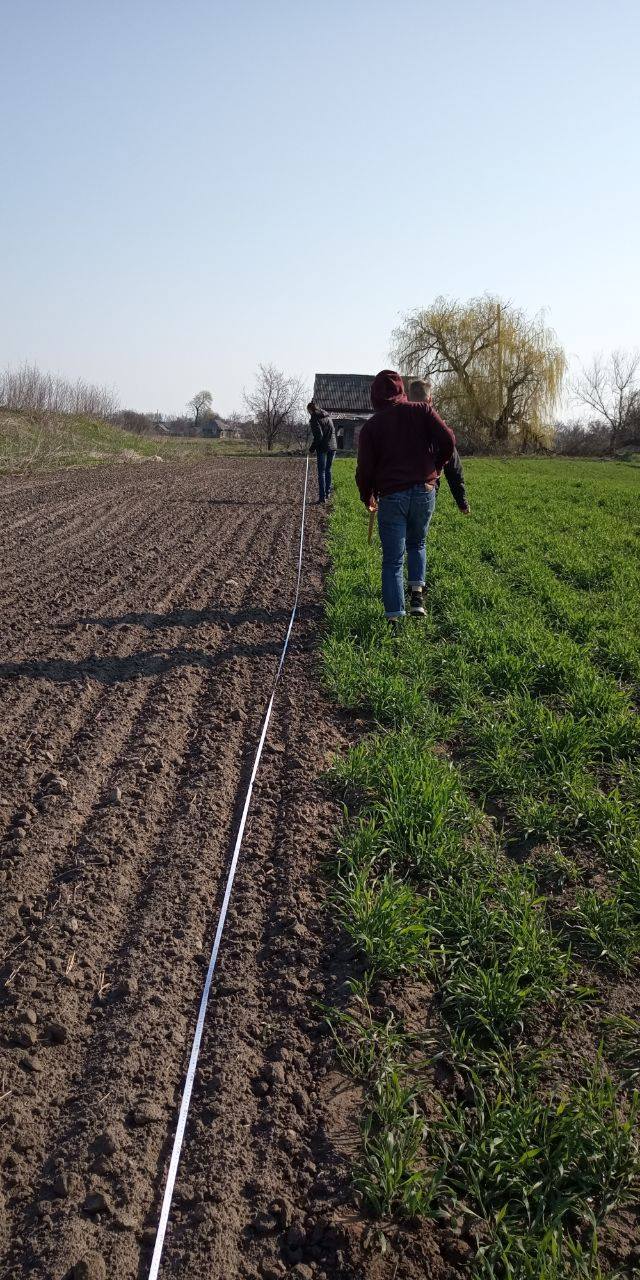 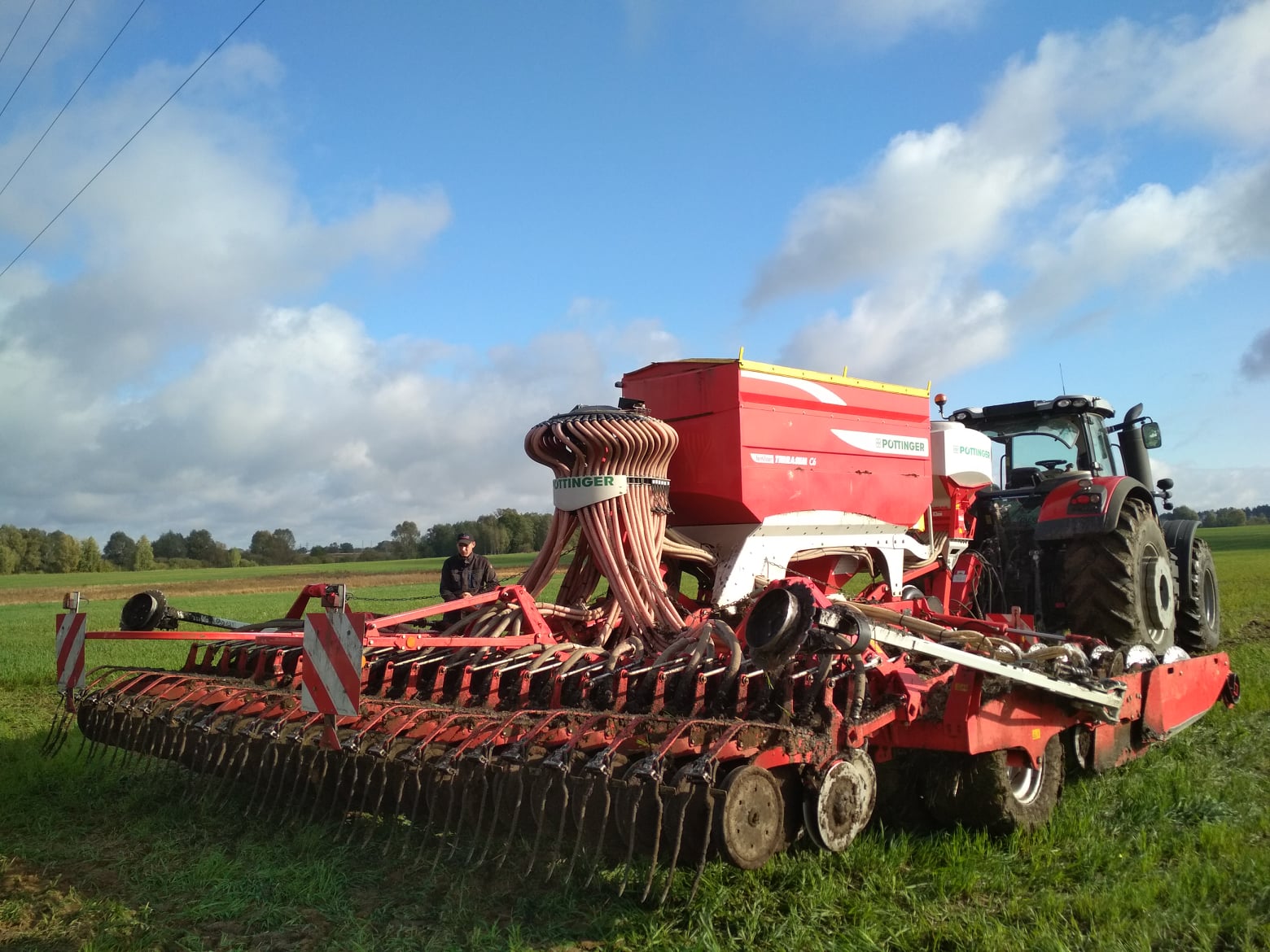 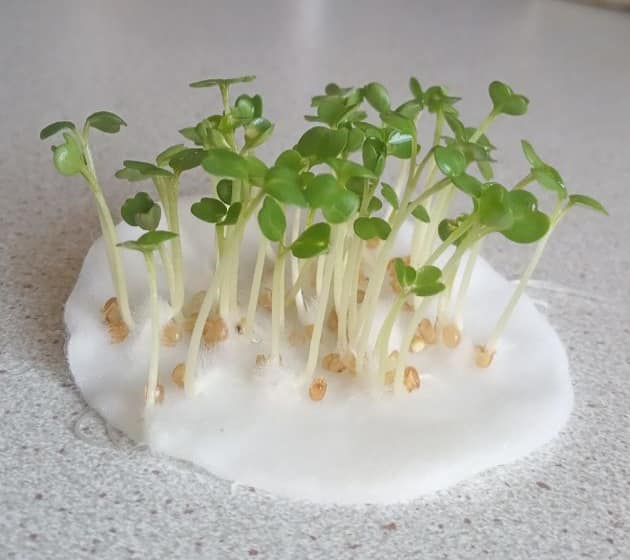 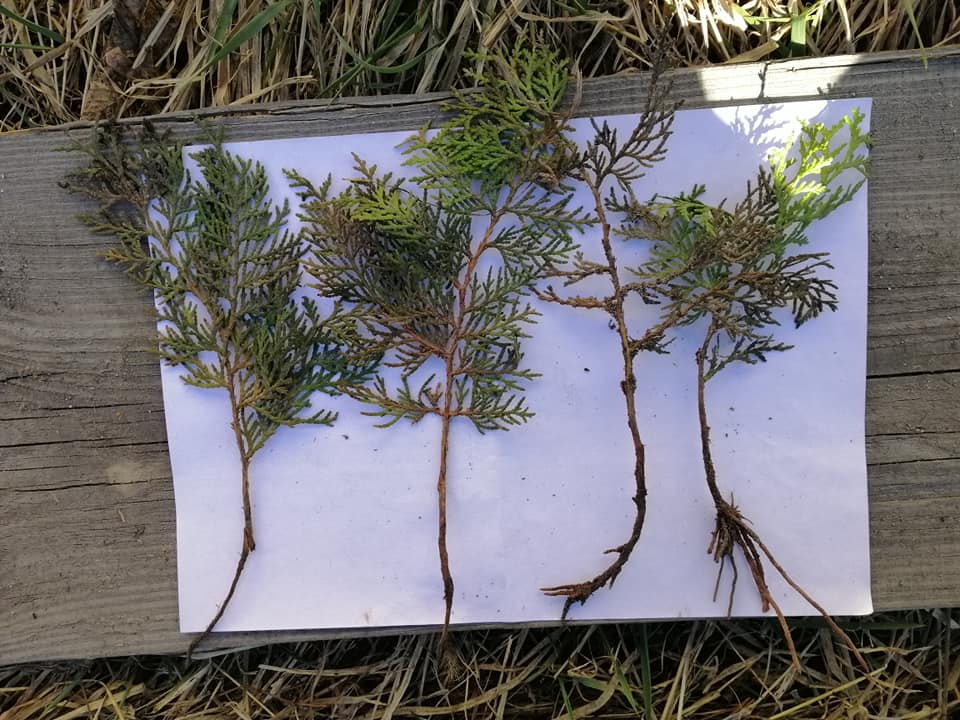 В разі виникнення питань або пропозицій звертатись:
Чмель Олена Петрівна  +38(066) 274 21 64, e-mail: lena.trizna510@gmail.com
Ткаченко Євгеній  +38(097) 625 62 18, 
e-mail: jenyatkachenko2000@gmail.com
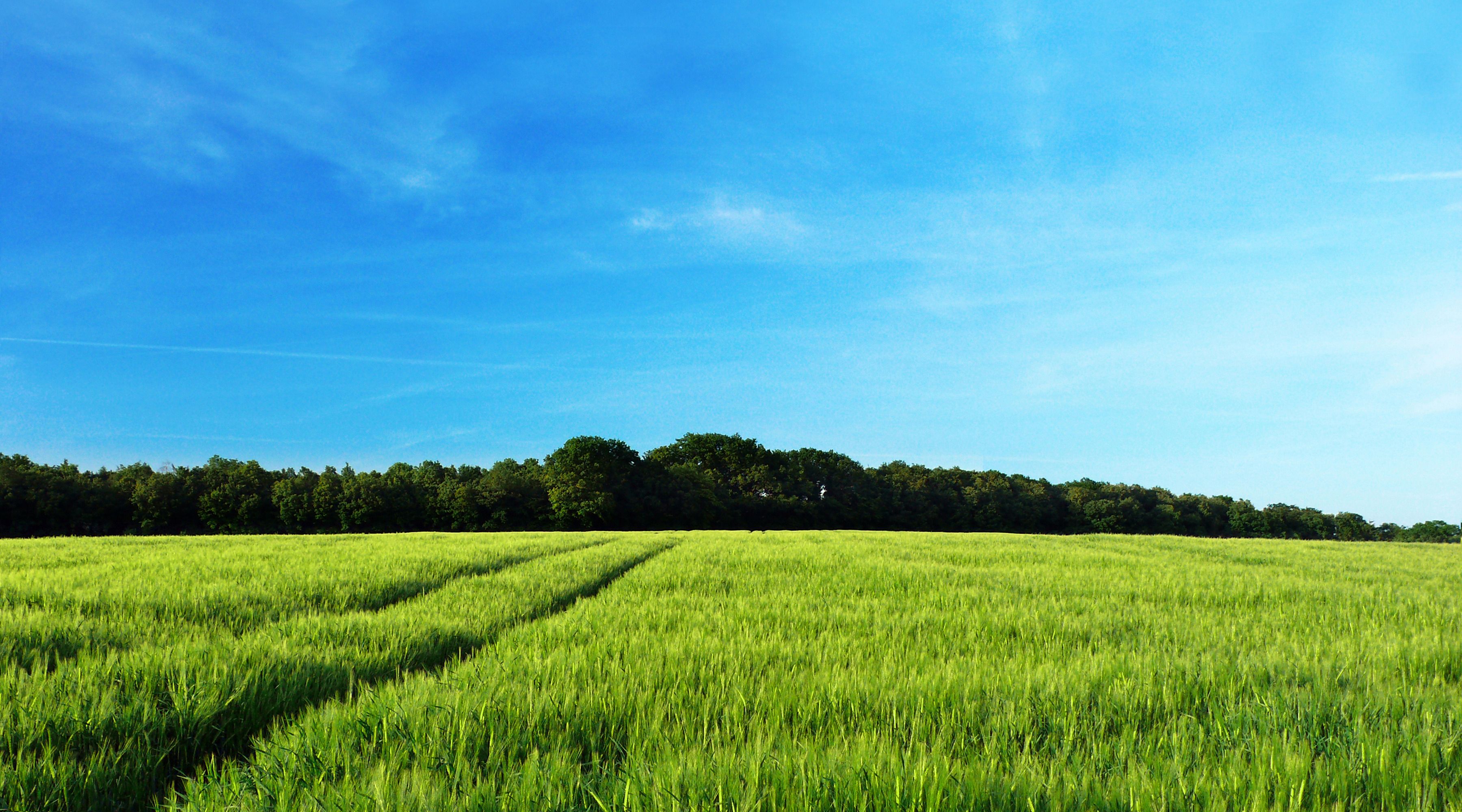 Дякую за увагу!